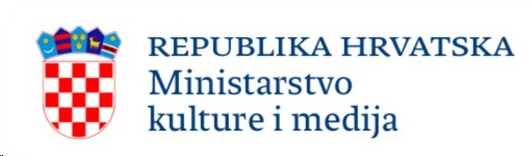 Poziv na dostavu projektnih prijedlogaInkluzivne usluge ustanova u kulturi
Info dani UZUVRH-a, 25. i 26. ožujka 2024.
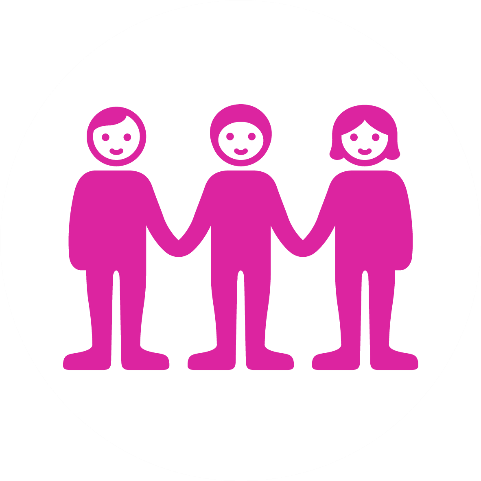 Socijalno uključivanje
PROGRAM UČINKOVITI LJUDSKI POTENCIJALI 2021.-2027.
2
Inkluzivne usluge ustanova u kulturi
Opći cilj Poziva: 
povećanje socijalne uključenosti ranjivih skupina provedbom inkluzivnih usluga ustanova u kulturi
Specifični ciljevi:
promicanje sudjelovanja u kulturi pripadnika ranjivih skupina – djece i mladih, starijih i  osoba s invaliditetom 
jačanje kapaciteta zaposlenika ustanova u kulturi za provedbu inkluzivnih usluga ustanova u kulturi
3
Inkluzivne usluge ustanova u kulturi
Ukupan raspoloživ iznos bespovratnih sredstava: 
				5.400.000,00 EUR 
od čega je 85 % (4.590.000,00 EUR) osigurano u Državnom proračunu RH iz sredstava EU i ESF+, a 15 % (810.000,00 EUR) u Državnom proračunu RH za nacionalno sufinanciranje
Najniži iznos bespovratnih sredstava iznosi 50.000,00 EUR, a najviši 300.000,00 EUR
Intenzitet potpore po pojedinom projektnom prijedlogu može iznositi 100 % prihvatljivih troškova – ne očekuje se sufinanciranje od strane prijavitelja 
Razdoblje provedbe projekta: od 6 do 18 mjeseci
4
Inkluzivne usluge ustanova u kulturi
Ciljne skupine (sudionici)
ranjive skupine: 
•	djeca (osobe do navršenih 18 godina)
•	mladi (osobe od navršenih 18 godina do 29 godina)
•	starije osobe (osobe u dobi od 55 godina i više )
•	osobe s invaliditetom
stručnjaci - zaposlenici ustanove u kulturi (korisnika) uključeni u programe stručnog usavršavanja usmjerene na provedbu kulturnih i/ili umjetničkih radionica namijenjenih pripadnicima ranjivih skupina
5
Inkluzivne usluge ustanova u kulturi
Aktivnosti prihvatljive za financiranje:
Provedba kulturnih i/ili umjetničkih radionica namijenjenih pripadnicima ciljnih skupina (obavezna aktivnost)
Aktivnost može sadržavati sljedeće podaktivnosti:
osmišljavanje i provedba umjetničkog projekta u kojem sudjeluju pripadnici ciljnih skupina i/ili
realizacija kulturnih događanja (predstava, koncerata, izložaba, festivala itd.) za pripadnike ciljne skupine i/ili
organizacija predavanja/tribina iz različitih područja kulture i umjetnosti i/ili
organizacija posjeta pripadnika ciljane skupine kulturnim događanjima i dr.
Edukacija stručnjaka za primjenu inkluzivnih usluga ustanova u kulturi (obavezna aktivnost)
6
Inkluzivne usluge ustanova u kulturi
Prihvatljivi prijavitelji: 
ustanove u kulturi koje se osnivaju za obavljanje pretežito kulturnih djelatnosti, a koje osniva RH, JLP(R)S; pravna osoba u pretežitom vlasništvu RH ili JLP(R)S; ustanove koje RH ili JLP(R)S osniva zajedno s drugom pravnom i fizičkom osobom
Prihvatljivi partneri:				Partnerstvo nije obavezno, a
umjetnička organizacija					može uključivati najviše 4 pravne 
udruga						osobe (korisnik i do 3 partnera).
ustanova
jedinica lokalne ili područne (regionalne) samouprave
7
Kontakti
https://min-kulture.gov.hr/
ESF-Ministarstvo_kulture@min-kulture.hr 
Tel. 01/4866 -200
8